Expedition - Student component
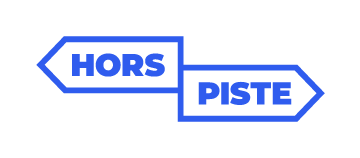 Workshop 1  Me, anxious…?
My comfort zone
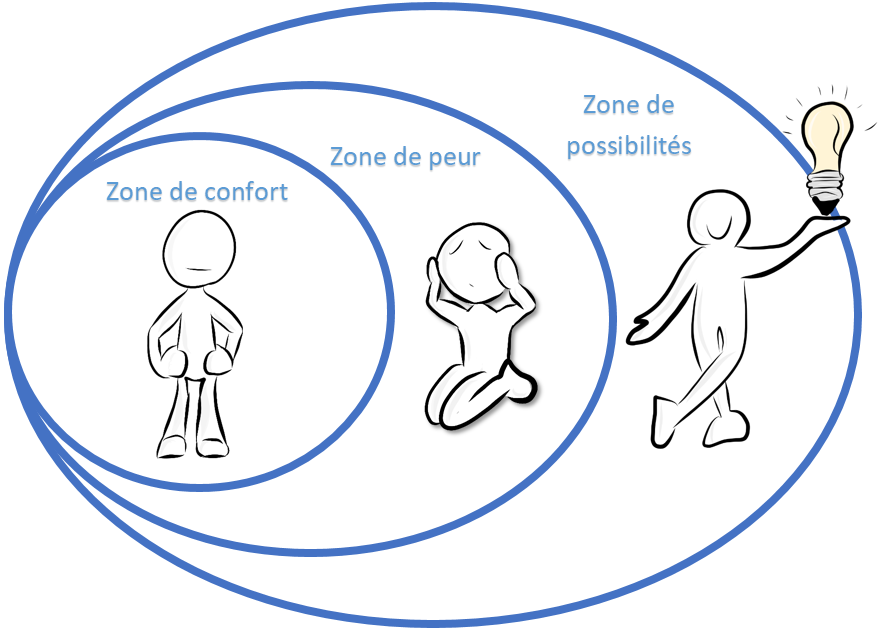 Growth zone
Fear zone
Comfort zone
3
My avoidance and exposure strategies
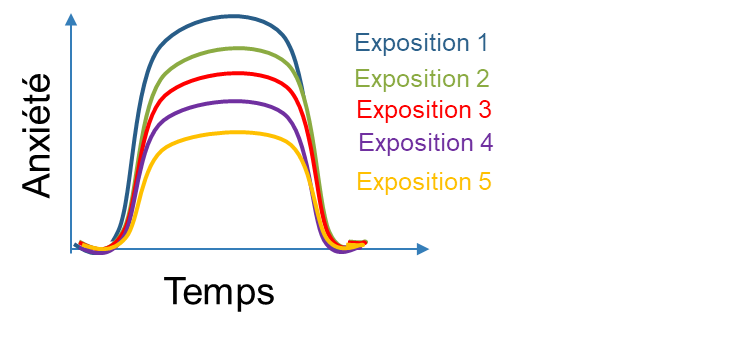 Exposure 1
Exposure 2
Exposure 3
Exposure 4
Exposure 5
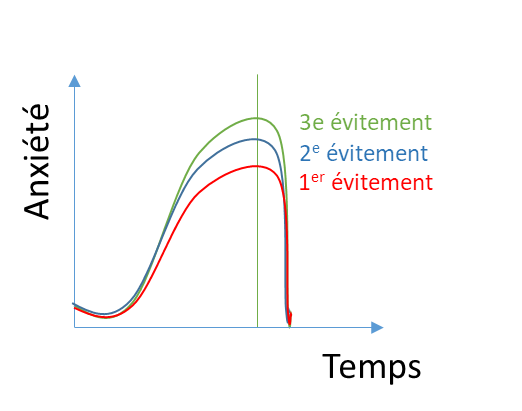 Anxiety
3rd avoidance
2nd avoidance
1st  avoidance
Time
Anxiety
Time
4
My possibility zone
Fear zone
To expand your comfort zone, you will learn to…
My comfort zone
Manage my emotions
Reformulate my thoughts
Me
Reformulate your thoughts; 
Manage your emotions; 
Take action; 
Adopt positive lifestyle habits; 
Use stress management strategies;
Nurture and properly use your social network.
Use stress management strategies
Take action
Nurture and use my social network
Adopt positive lifestyle habits
5
To succeed, you will have to take baby steps…
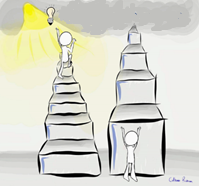 The importance of small steps
What is your objective with this program? 

Identify 7 baby steps that will bring you closer to this objective.
6
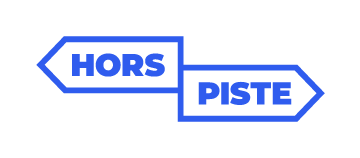 Workshop 2  What if I thought about it differently…
Mindful listening
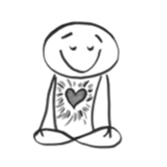 https://www.youtube.com/watch?v=toJf4_dvwSQ
8
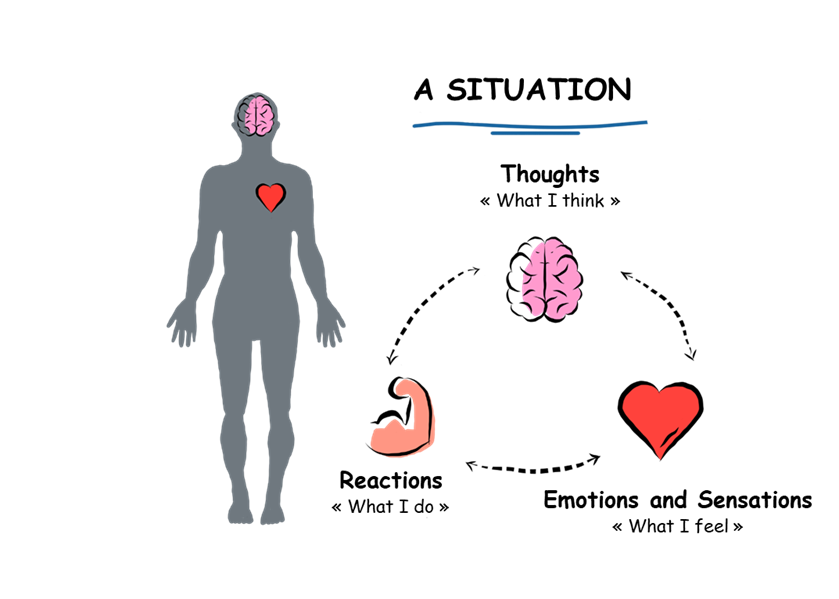 What’s going on inside meMY THOUGHTS
9
Are my thoughts helpful?
10
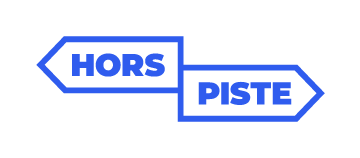 Workshop 3 What’s going on inside me?
Mindful drawing
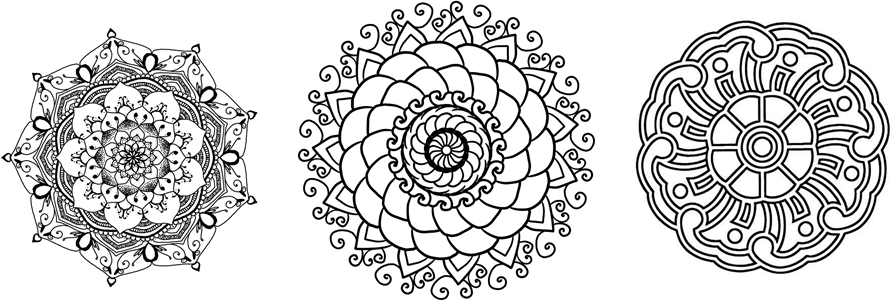 12
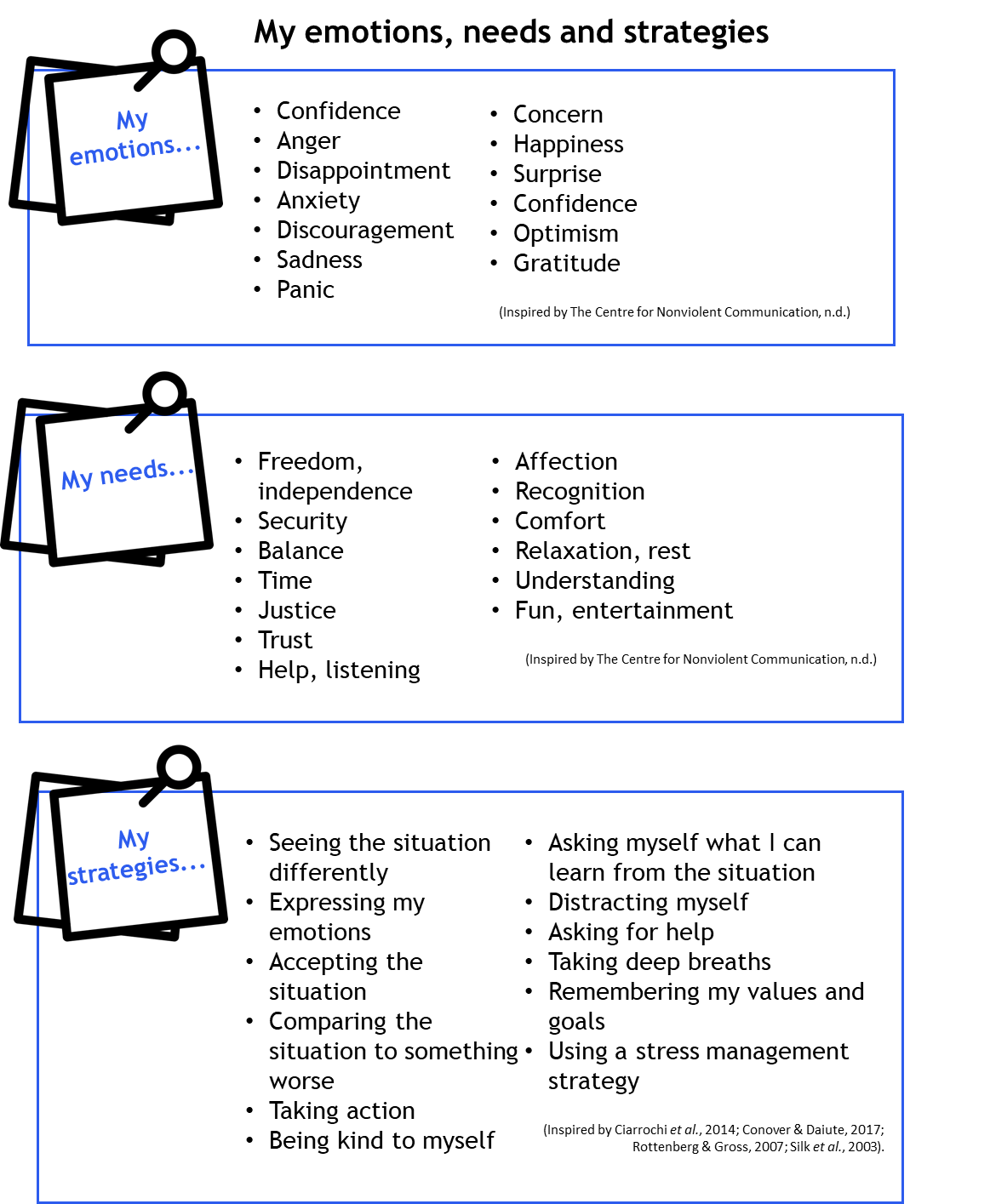 What’s going on inside me? 

MY EMOTIONS
13
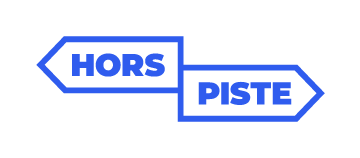 Workshop 4  HORS-PISTE activity
Mindful eating
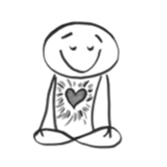 15
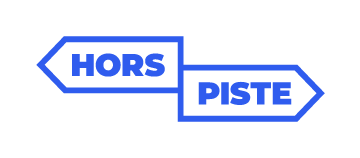 Workshop 5 A helping hand?
The WOW effect!
https://www.youtube.com/watch?v=N6-2fVsFV8E&t=1s
17
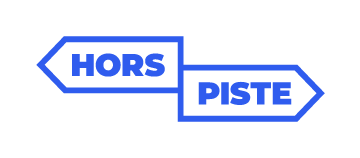 Workshop 6Glasses that distort reality
Mountain meditation
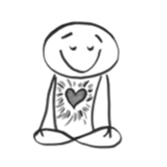 https://sante-mentale-jeunesse.usherbrooke.ca/wp-content/uploads/2022/11/Mountain-meditation-1.mp4
19
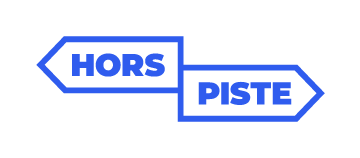 Workshop 7  HORS-PISTE activity
Mindful breathing
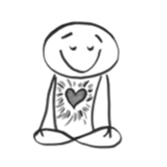 21
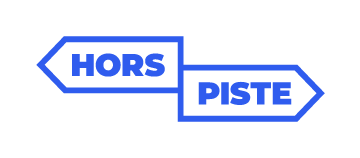 Workshop 8 WOW! Great progress!
My possibilities zone
3rd question to use
3rd emotion regulation strategy to try
My former comfort zone
Regulate my emotions
2 emotion regulation strategies I use
Reformulate my thoughts
2 questions that help me reformulate
Portrait of my comfort zone
Me
Take action
2 small steps I took
Use stress management strategies
2 stress management strategies I use
3rd small step I would like to take
3rd stress management strategy to try
Adopt positive lifestyle habits
2 habits I adopted
Grow and rely on my social network
2 people I can rely on
3rd lifestyle habit to adopt
3rd person I’d like to get closer to
23
Place inukshuks on your path…
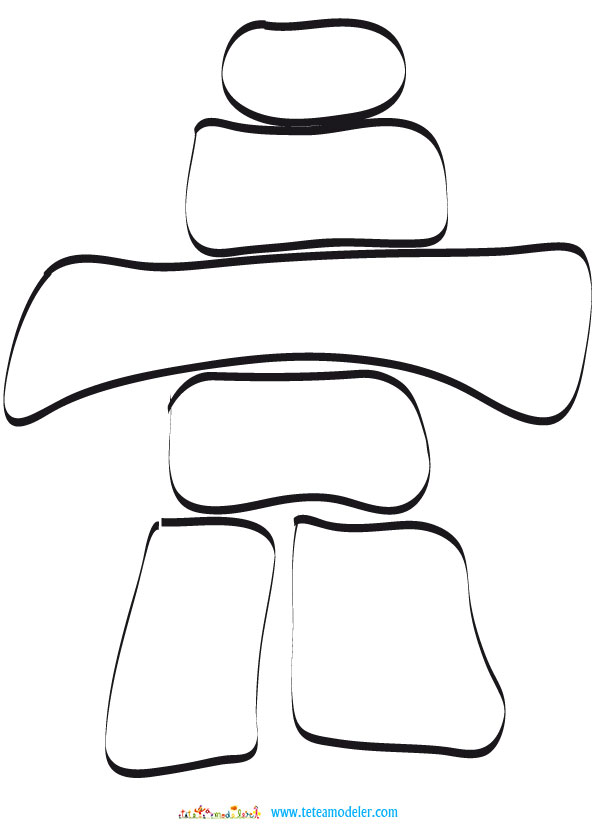 “Inukshuks are placed throughout the Arctic landscape and act as “helpers” for the Inuit. Among their many practical functions, they are used as navigation and hunting aids, as coordination points, as indicators of all kinds and as message centres.”
Hallendy, 2015
24